Analiza skupień
Wprowadzenie
Analiza skupień, zwana również segmentacją danych, ma różne cele. Wszystkie dotyczą grupowania lub segmentowania zbioru obserwacji na podzbiory lub „klastry”, tak że obiekty w każdym klastrze są bardziej podobne  niż obiekty przypisane do różnych klastrów. Obiekt może być opisany przez zbiór pomiarów lub przez jego związek z innymi obiektami.
Ponadto celem jest czasem ułożenie klastrów w naturalnej hierarchii.
Analiza skupień jest również wykorzystywana do tworzenia statystyk opisowych w celu ustalenia czy dane składają się z zestawu odrębnych podgrup.
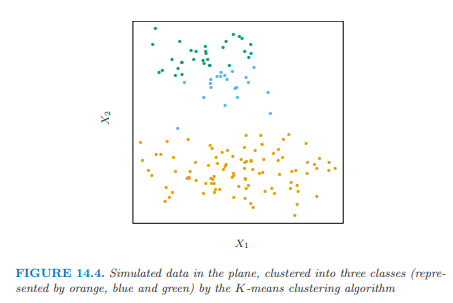 Czasami dane są przedstawiane bezpośrednio w postaci podobieństwa lub powinowactwa między parami obiektów. Mogą to być podobieństwa lub odmienności (różnice lub brak powinowactwa).  Niepodobieństwa można następnie obliczyć, uśredniając zebrane wyniki. 
Ten typ danych może być reprezentowany przez macierz D, N × N, gdzie N jest liczbą obiektów, a każdy element dij rejestruje bliskość między i-tym  i j-tym obiektem.
 Ta macierz jest następnie dostarczana jako dane wejściowe do algorytmu klasteryzacji.
Macierze podobieństwa
Podobieństwo ze względu na cechy
Najczęściej mamy pomiary xij dla i = 1, 2, . . . , N, o zmiennych j = 1, 2, . . . , p (zwanymi również atrybutami). Ponieważ większość popularnych algorytmów klasyfikujących  przyjmuje macierz niepodobieństwa jako dane wejściowe, musimy najpierw skonstruować skonstruuować niepodobieństwo  między parami obserwacji. 
W najczęstszym przypadku definiujemy niepodobieństwo                             między wartościami j-tego atrybutu, a następnie definiujemy 

jako niepodobieństwo pomiędzy obiektami i oraz i ' . Najczęściej wybierany jest kwadrat odległości


Możliwe są jednak inne wybory, które mogą prowadzić do potencjalnie różnych wyników. W przypadku atrybutów nieilościowych (np. danych kategorialnych) kwadrat odległości może nie być odpowiedni. Ponadto czasami pożądane jest, aby  atrybuty miały różne wagi.
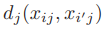 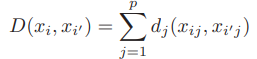 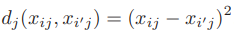 Podobieństwo ze względu na cechy
Zmienne porządkowe
Zmienne kategoryczne
Zmienne ilościowe
Z   nieuporządkowanych  kategorycznych (zwanym również nominalnymi)
zmiennych, stopień różnicy między parami wartości musi być
wyraźnie nakreślony. Jeśli zmienna przyjmuje M różnych wartości, 
mogą one  być ułożone w symetryczną macierz M ×M z elementami
Często reprezentowane są wartości tego typu zmiennej jako ciągłe liczby całkowite, a wartości możliwe do zrealizowania są uważane za zbiór uporządkowany. Przykładami są stopnie akademickie (A, B, C, D, F). 
Miary błędów dla zmiennych porządkowych są zazwyczaj definiowane przez zastąpienie ich oryginalnych wartości M przez:
Pomiary tego typu zmiennej są reprezentowane przez ciągłe liczby o wartościach rzeczywistych. To naturalne zdefiniować „błąd” między nimi jako rosnącą funkcję ich absolutnej różnicy:

Alternatywnie klastrowanie może być oparte na
korelacji:
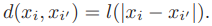 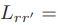 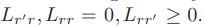 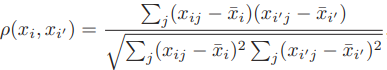 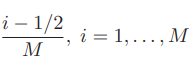 Najczęstszym wyborem jest przyjęcie
Dla wszystkich
w określonej kolejności ich pierwotnych wartości. Następnie są traktowane jako zmienne ilościowe w tej skali.
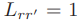 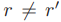 Algorytmy klasteryzujące
Celem analizy skupień jest podział obserwacji na grupy („klastry”), tak aby różnice między tymi parami  przypisanymi do tego samego klastra były  mniejszy niż te w różnych klastrach. Algorytmy klastrowania dzielą się na trzy różne typy: algorytmy kombinatoryczne, modelowanie mieszanin i wyszukiwanie modów.
Algorytmy kombinatoryczne działają bezpośrednio na obserwowanych danych bez bezpośredniego  odniesienie do bazowego modelu prawdopodobieństwa. Modelowanie mieszaniny zakłada, że dane są próbką i.i.d z pewnej populacji opisanej przez funkcję gęstości prawdopodobieństwa. Ta funkcja gęstości charakteryzuje się sparametryzowanym modelem przyjętym jako mieszanina funkcji gęstości składników; każda gęstość składników opisuje jeden z klastrów. Ten model jest wtedy dopasowany do danych według największego prawdopodobieństwa lub odpowiednich metod bayesowskich.
Wyszukiwacze modów  przyjmują perspektywę nieparametryczną, próbując bezpośrednio oszacować różne mody funkcji gęstości prawdopodobieństwa. Obserwacje „najbliższe” każdemu odpowiedniemu trybowi następnie definiują pojedynczy klaster.
Algorytmy kombinatoryczne
Najpopularniejsze algorytmy klastrowania bezpośrednio przypisują każdą obserwację do grupy lub klastra bez względu na model prawdopodobieństwa opisujący dane. 
Każda obserwacja jest jednoznacznie oznaczona liczbą całkowitą i ∈ {1, ..., N}.
Określa się z góry  liczbę skupień K < N, a każdy z nich jest oznaczony liczbą całkowitą k ∈ {1, …,K}.
 Każda obserwacja jest przypisana do jednego i tylko jeden klastra. Te przypisania mogą być scharakteryzowane przez odwzorowanie wiele do jednego lub koder k = C(i), który przypisuje i-tą obserwację do k-tego klastra.
Poszukuje się konkretnego kodera C∗(i), który osiąga wymagany cel, na podstawie różnic d(xi, xi′) pomiędzy każdą parę obserwacji.  Ogólnie koder C(i) jest wyraźnie określony przez podanie jego wartości(przypisanie do skupień) dla każdej obserwacji Tak więc „parametrami” procedury są indywidualne przypisania klastrów dla każdego z N obserwacji. Są one dostosowywane tak, aby zminimalizować funkcję „straty”.
Jedno podejście polega na bezpośrednim określeniu matematycznej funkcji straty i próbie jej  zminimalizowania za pomocą algorytmu optymalizacji kombinatorycznej.
Ponieważ celem jest przypisanie punktów zbliżonych do tego samego klastra, naturalna funkcją  straty będzie

Kryterium to charakteryzuje stopień, w jakim obserwacje przypisane do tego samego klastra wydają się być blisko siebie. Czasami jest to określane do jako punkt rozproszenia „w obrębie klastra”



Gdzie                               Tutaj T jest całkowitym rozrzutem punktowym, który jest stałą
biorąc pod uwagę dane, niezależnie od przypisania do klastra. Wartość: 


jest rozrzutem między skupieniami. Będzie to zwykle duża wartość, gdy obserwacje przypisane do różnych klastrów są daleko od siebie.
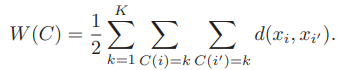 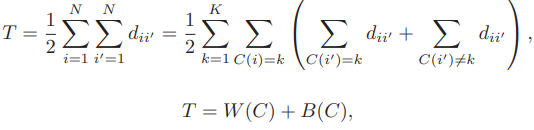 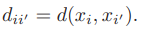 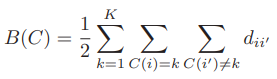 Algorytm K-means
Algorytm K-średnich jest jedną z najpopularniejszych iteracyjnych metod grupowania zstępującego. Jest przeznaczony do sytuacji, w których wszystkie zmienne są typu ilościowego i kwadrat odległości euklidesowej jest wybrany jako miara odmienności.
Rozrzut wewnątrz punktu można zapisać jako:



W ten sposób kryterium jest zminimalizowane przez przypisanie obserwacji N do skupień K w taki sposób, aby w każdym skupieniu średnia odmienność obserwacji ze skupienia zdefiniowana przez punkty w tym skupieniu jest zminimalizowana.
Iteracyjny algorytm do rozwiązywania                                                   można uzyskać, zauważając, że dla dowolnego zbioru obserwacji S zachodzi

Stąd możemy otrzymać C* rozwiązując powiększony problem optymalizacji:
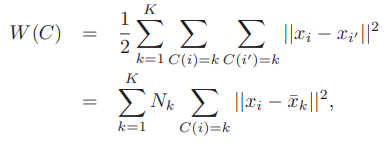 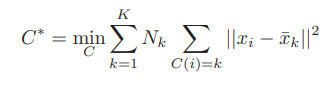 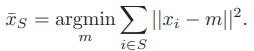 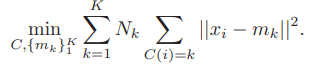 Algorytm K-means
Każdy z kroków 1 i 2 zmniejsza wartość kryterium, tak że zapewniona jest konwergencja. Jednak wynik może reprezentować nieoptymalne lokalne minimum. Algorytm Hartigana i Wonga (1979) idzie dalej, i zapewnia, że nie ma jednego przełącznika obserwacji z jednej grupy do innej grupy, która zmniejszy cel.
 Ponadto należy uruchomić algorytm z wieloma różnymi losowymi wyborami jako punkty i startowe  wybrać rozwiązanie o najmniejszej wartości funkcji celu.
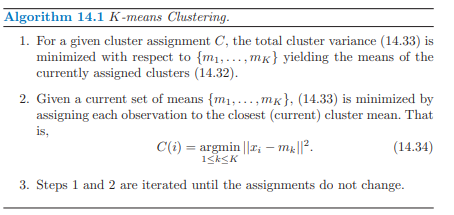 Wyniki zastosowania algorytmów grupowania K-średnich  zależą od wyboru liczby przeszukiwanych klastrów oraz przypisanej konfiguracji.  Hierarchiczne metody grupowania nie wymagają takich specyfikacji. Zamiast tego wymagają od użytkownika określenia miary  niepodobieństwa między (rozłącznymi) grupami obserwacji, opartej na różnicach między parami obserwacji w dwóch grupach.
Jak sama nazwa wskazuje, tworzą one hierarchiczne reprezentacje, w których klastry na każdym poziomie hierarchii są tworzone przez łączenie klastrów na kolejnym niższym poziomie. Na najniższym poziomie każdy klaster zawiera jedną obserwację. Na najwyższym poziomie istnieje tylko jeden klaster zawierający wszystkie dane.
Strategie hierarchicznego grupowania dzielą się na dwa podstawowe paradygmaty: aglomeracyjny (bottom-up) i dzielący (top-down). Strategie aglomeracyjne zaczynają od dołu i na każdym poziomie rekurencyjnie łącz wybraną parę klastrów w jeden. Daje to zgrupowanie na następnym wyższym poziom z jednym klastrem mniej. Para wybrana do połączenia składa się z dwóch grup o najmniejszym zróżnicowaniu międzygrupowym. 
Metody podziału zaczynają się na górze i na każdym poziomie rekurencyjnie dzielą jeden z istniejących klastrów na  ten poziom na dwa nowe klastry. Podział został wybrany do produkcji dwóch nowych grupy o największej rozbieżności międzygrupowej. 
Z obydwoma paradygmatami w hierarchii jest N − 1 poziomów.
Hierarchiczna analiza klastrów
Dziękuję za uwagę
Zuzanna Różak